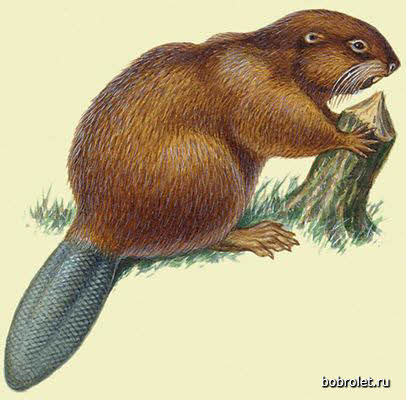 Бобр
Перфилова Галина Борисовна
учитель начальных классов
МОУ-СОШ № 17
Город Клин Московская область
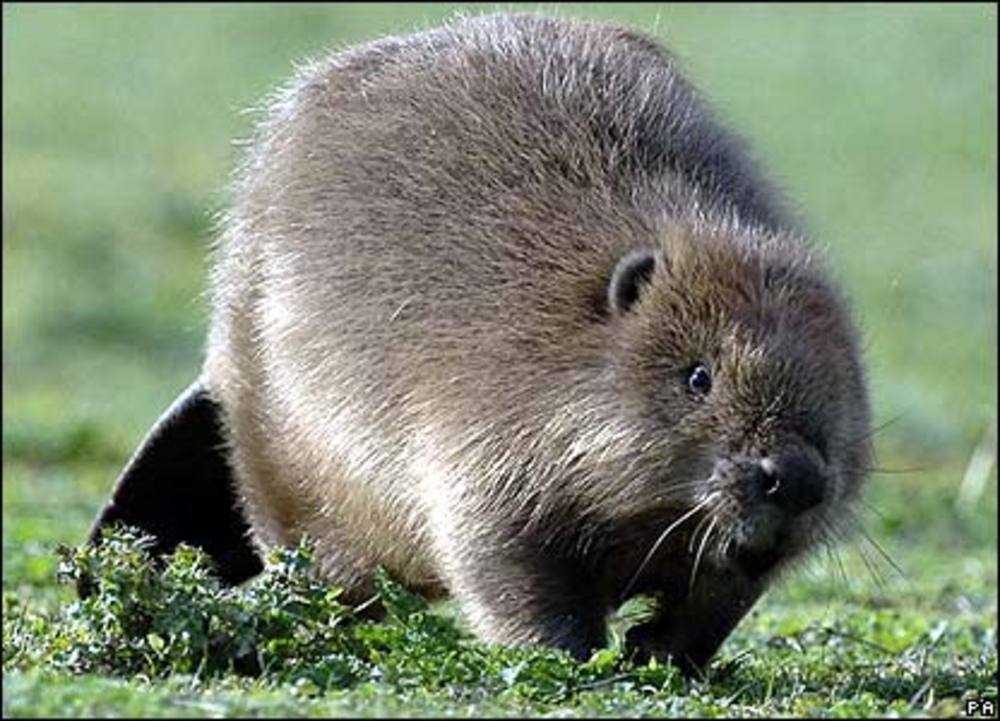 Обыкновенный бобр, или речной бобр (лат. Castor fiber) — полуводное млекопитающее отряда грызунов.
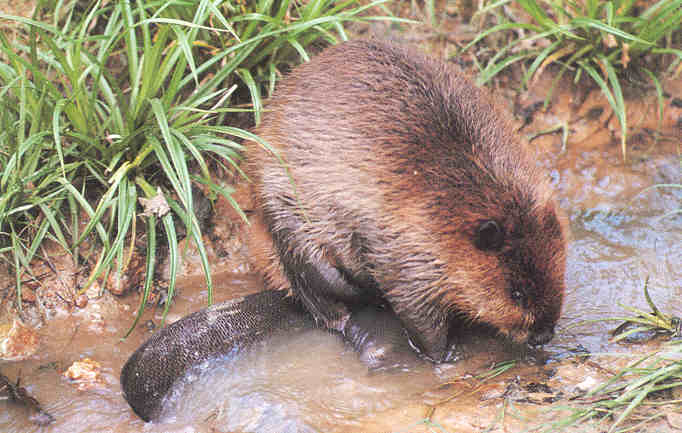 Средней величины околоводный зверь (длина тела 75-120 см), очень массивный, с плоским лопатообразным хвостом, покрытым роговыми щитками. Глаза и уши маленькие, между пальцами задних лап — плавательные перепонки. Окраска коричневая.
В крутых берегах строят норы, а там, где берега плоские — хатки из скрепленных илом сучьев высотой до 3-5 м с подводным входом. В местах с непостоянным уровнем воды строят плотины из стволов и веток, скрепленных илом и  глиной.
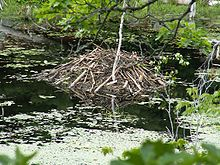 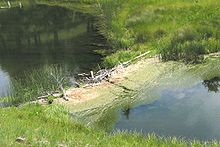 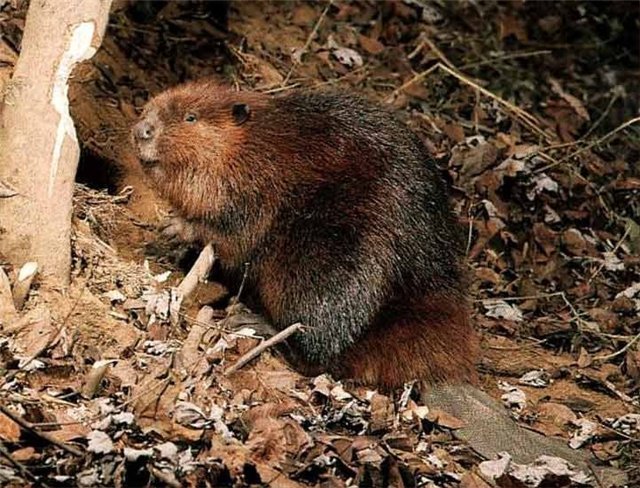 В случае опасности ныряют, подав сигнал тревоги — громкий шлепок хвостом по воде.
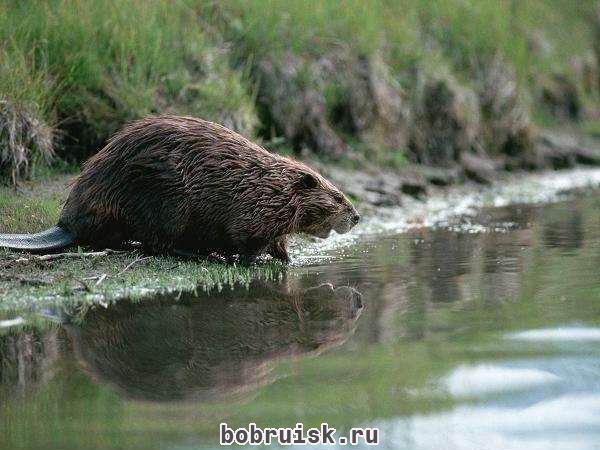 Зимой активность бобров резко снижается, и они значительную часть времени проводят в полусне — дреме.
Для строительства и заготовки корма бобры валят деревья, подгрызая их у основания, отгрызают ветки, затем разделяют ствол на части. Ствол подгрызенного бобром дерева приобретает характерную форму «песочных часов».
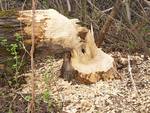 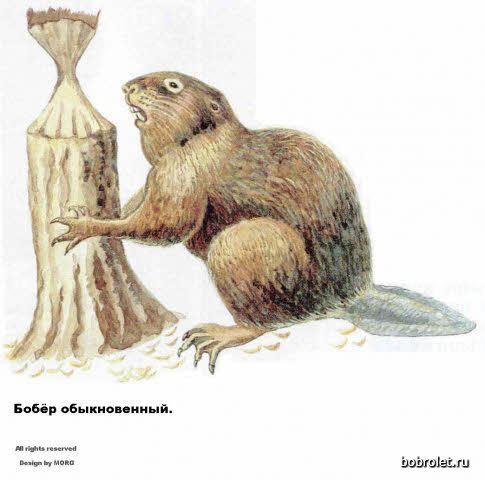 Бобры превосходно плавают и ныряют. Большие лёгкие  и печень обеспечивают им такие запасы воздуха и артериальной крови, что под водой бобры могут оставаться 10—15 минут, проплывая за это время до 750 м. На суше бобры довольно неуклюжи.
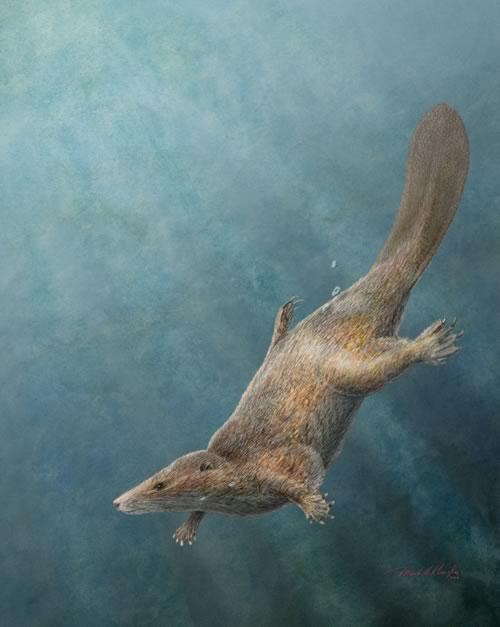 Живут бобры поодиночке или семьями. Бобры строго растительноядны. Питаются они корой и побегами деревьев, предпочитая осину, иву, тополь и берёзу, а также различными травянистыми растениями.
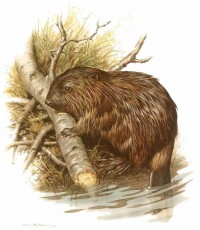 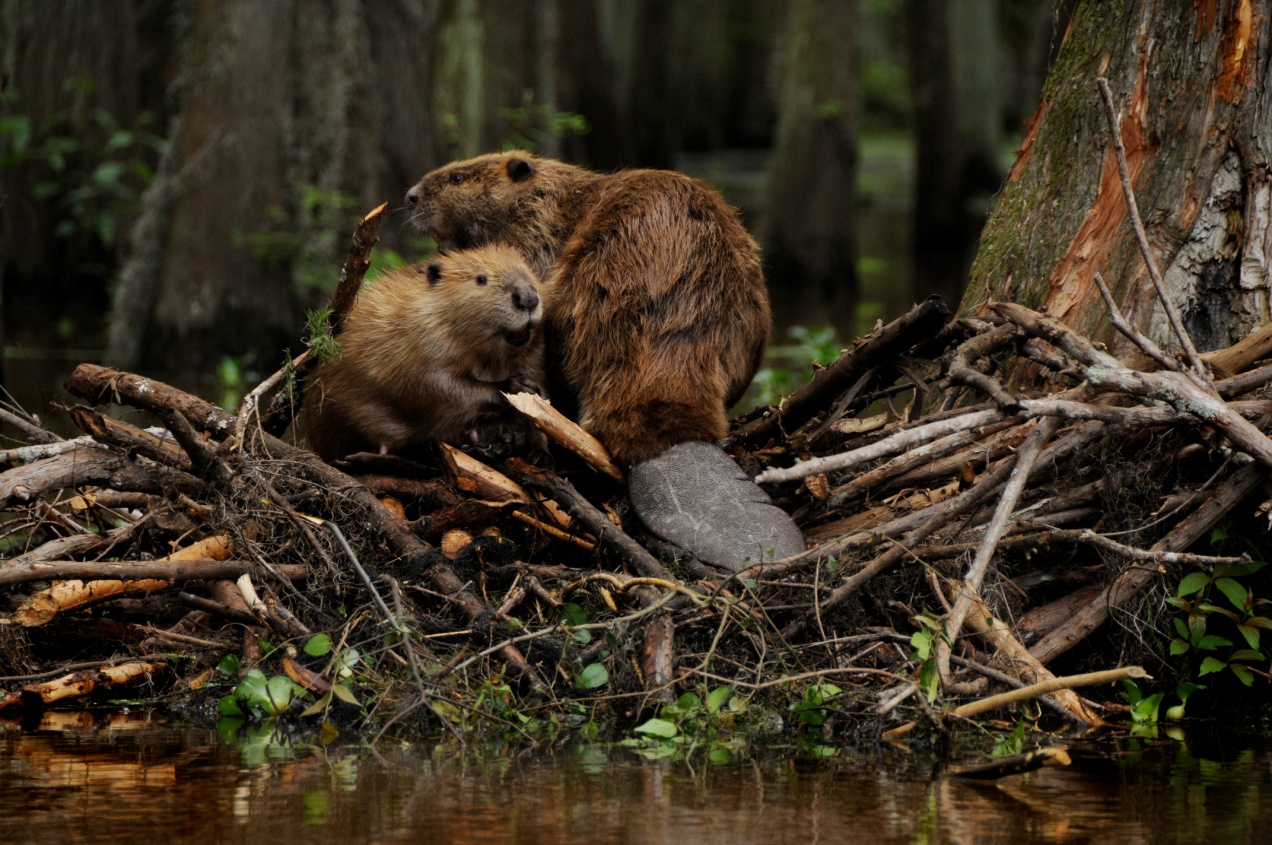 Потомство приносят 1 раз в год. Детёныши (1—6 в выводке) родятся в апреле — мае. Они полузрячие, хорошо опушённые, весят в среднем 0, 5 кг. Через 1—2 суток они уже могут плавать; мать обучает бобрят, буквально выталкивая их в подводный коридор. В возрасте 3—4 недель бобрята переходят на питание листьями и мягкими стеблями трав, но мать продолжает подкармливать их молоком до 3 месяцев. Подросший молодняк обычно ещё 2 года не покидает родителей.
Бобры издавна добываются ради своего красивого и прочного меха. Поваленные бобрами деревья служат кормом для зайцев и многих копытных, которые обгладывают кору со стволов и ветвей. Сок, вытекающий весной из подточенных деревьев, любят бабочки и муравьи, вслед за которыми появляются птицы.
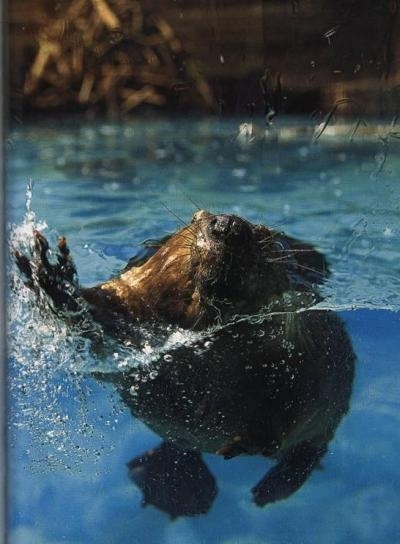 Геграфические названия в честь бобров – город Бобруйск (Белоруссия)
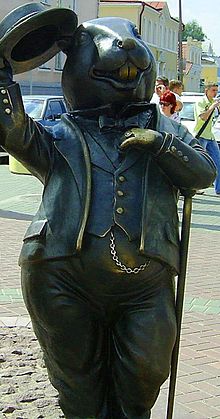 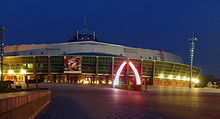 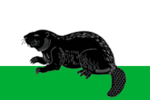 Город Бобров (Воронежская область) 

   Главная фигура флага — бобр — является символом трудолюбия и настойчивости. Белый цвет — символ веры, чистоты, искренности, добродетели, невинности. Зелёный — символ радости, жизни, изобилия, возрождения, природы и плодородия, а также юности. Чёрный — символ благоразумия, мудрости, скромности, честности, древности и вечности бытия.
Банк России 1 июля 2008 года в рамках серии монет «Сохраним наш мир» выпустил 8 памятных монет из драгоценных металлов, посвященных бобру
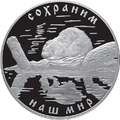 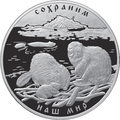 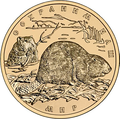 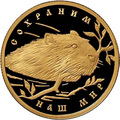 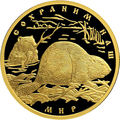 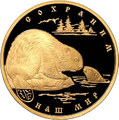 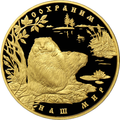 Спасибо за внимание!
Источники:
http://images.yandex.ru/yandsearch?p=2&text=%D0%B1%D0%BE%D0%B1%D1%80+%D0%BA%D0%B0%D1%80%D1%82%D0%B8%D0%BD%D0%BA%D0%B8&rpt=image&ed=1
http://yandex.ru/yandsearch?text=%D0%B1%D0%BE%D0%B1%D1%80+%D0%B2%D0%B8%D0%BA%D0%B8%D0%BF%D0%B5%D0%B4%D0%B8%D1%8F&clid=155845&lr=213
http://ru.wikipedia.org/wiki/%D0%91%D0%BE%D0%B1%D1%80%D0%BE%D0%B2_(%D0%B3%D0%BE%D1%80%D0%BE%D0%B4)
↑ Соколов В. Е. Пятиязычный словарь названий животных. Млекопитающие. Латинский, русский, английский, немецкий, французский. / под общей редакцией акад. В. Е. Соколова — М.: Рус. яз., 1984. — С. 151. — 10 000 экз.
Скалон В.Н. Речные бобры Северной Азии. — М.: Издательство московского общества испытателей природы, 1961. — 208 с